[A]
[B]
Deconstruction 
of the ‘dry’ layer
into a skin over 
the top of 
a shunt pathway 
surrounding  
a core dry layer
Vapour    flow
 (shunt)      (core)
Skin (s)
shunt skin (ss)
[C]
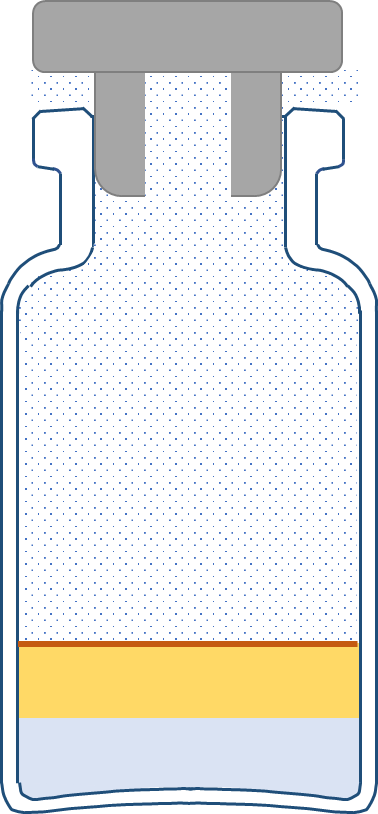 core skin (cs)
Core dry-layer (cd)
(shrunken)
vapour
Ice layer
Shunt, i.e., by-pass
of the core dry-layer,
presents zero resistance
to vapour flow
and so is ignored
‘dry’ layer
Vapour pressure at the ice interface of temperature,
Ice layer
Product resistance
Vapour pressure inside the vial
Stopper resistance
Vapour pressure in drying chamber
Resistivity of the core dry layer (6.6 x 103) (m/s).mm